Určovanie vzorov  podstatných mien ženského  rodu.VZOR ŽENA
Slovenský jazyk pre 5. ročník
PaedDr. Ľuba Pavliková
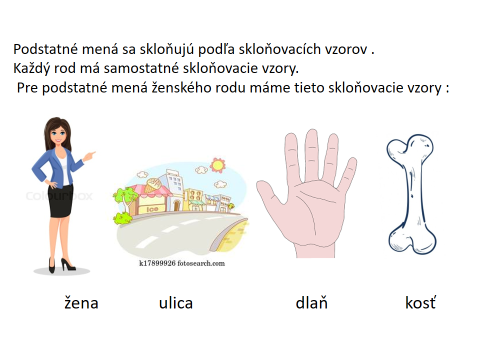 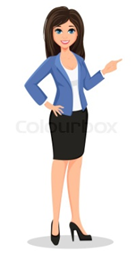 vzor ŽENA
Podľa vzoru žena skloňujeme                                   
podstatné mená ženského rodu                                            
zakončené na samohlásku a,                                                  
pred ktorou je tvrdá alebo obojaká spoluhláska.
ťava
Tá ťava – ženský rod.




Ťava – končí sa na samohlásku a.
Pred samohláskou a máme spoluhlásku v.


V je obojaká spoluhláska.
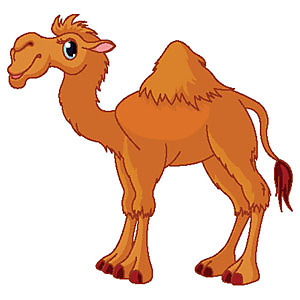 1.	Určím, akého rodu je podstatné meno – tá ťava – ženský rod
2.	Pozriem sa , na akú hlásku sa končí podstatné meno : ťava  - a.
3.	Ak sa končí podstatné meno na samohlásku  a - máme vzory žena- ulica.
4.	Pozrieme sa, aká spoluhláska je pred a : pred a je spoluhláska v.
5.	V je obojaká spoluhláska, tak sa podstatné meno bude skloňovať podľa vzoru žena.

6.	    žena          –     ženy                                      ťava          -          ťavy
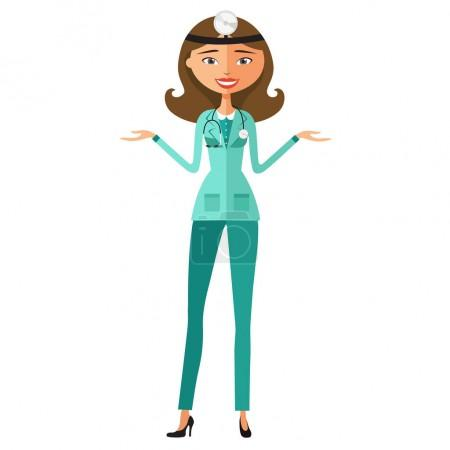 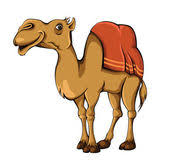 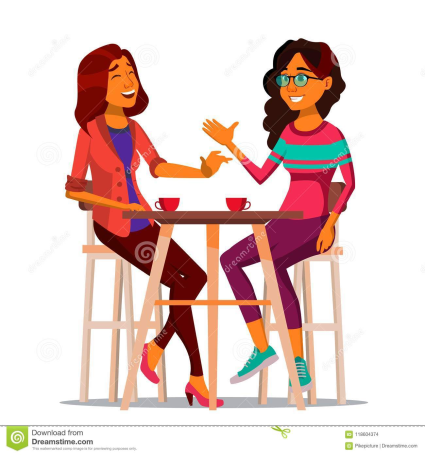 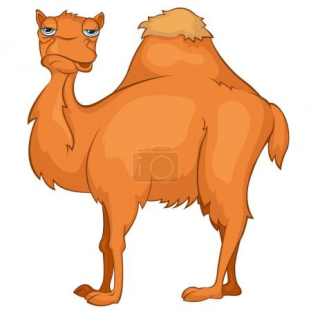 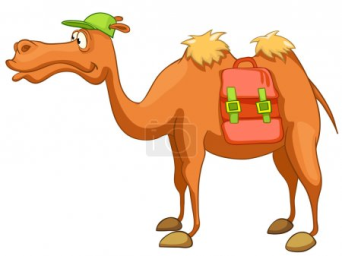 –  podstatné meno
ženský rod
končí sa na samohlásku a / žena , ulica /
pred samohláskou a je spoluhláska k
k je tvrdá spoluhláska
vzor žena
líška – líšky, žena – ženy.
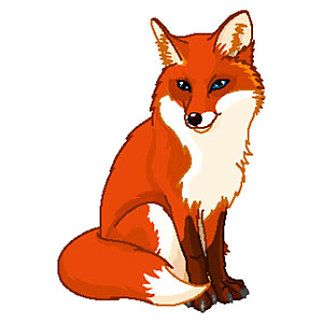 líška
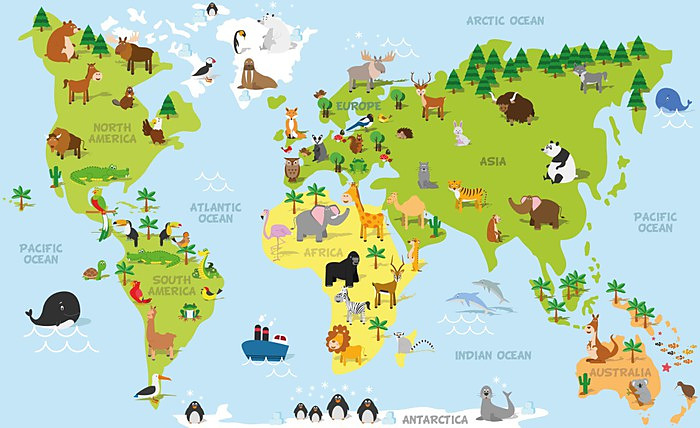 –  podstatné meno
-ženský rod
-končí sa na samohlásku a / žena , ulica /
-pred samohláskou a je spoluhláska p
-p je obojaká spoluhláska
-vzor žena
    mapa - mapy    žena - ženy
mapa
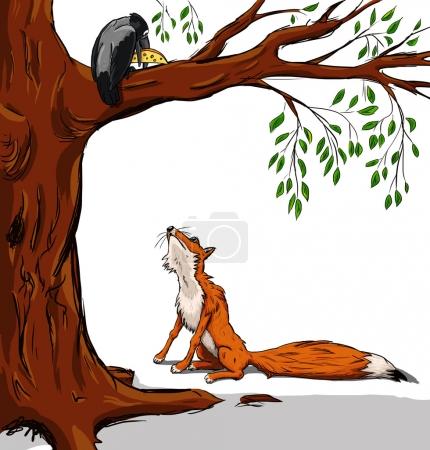 –  podstatné meno
-ženský rod
-končí sa na samohlásku a / žena , ulica /
-pred samohláskou a je spoluhláska k
-k je tvrdá spoluhláska
-vzor žena
          bájka – bájky     žena - ženy
bájka
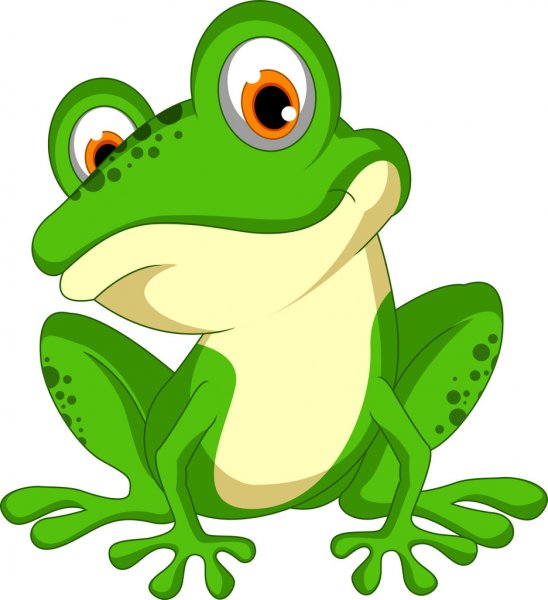 –  podstatné meno
-ženský rod
-končí sa na samohlásku a / žena , ulica /
-pred samohláskou a je spoluhláska b
-b je obojaká spoluhláska
-vzor žena
          žaby – žaby    žena - ženy
žaba
Zdroj
Slovenský jazyk pre 5. ročník
www.google.sk/obrázky